Интерактивная игра как средство развития дошкольника
Для повышения познавательной активности детей в своей работе я решила использовать интерактивные игры-презентации.
Такая форма работы  вызывает у детей особый интерес, и помогает лучше усвоить учебный материал.
В процессе применения интерактивных игр можно выделить следующие преимущества для развития ребенка:

Во время игры повышается мотивация обучения детей;
За счет управления мышью, работой с клавиатурой развивается мелкая моторика детей;
За счет системы поощрений, возможности исправить недочеты самостоятельно повышается самооценка ребенка;
Формируется навык самостоятельной деятельности;
Детям, которые пока не владеют навыками чтения и письма, восприятие образной информации становится более понятной;
Учебные задания дают возможность наглядно представить результат своих действий, возможность исправить ошибку, если она сделана. В результате этого у детей формируется рефлексия.
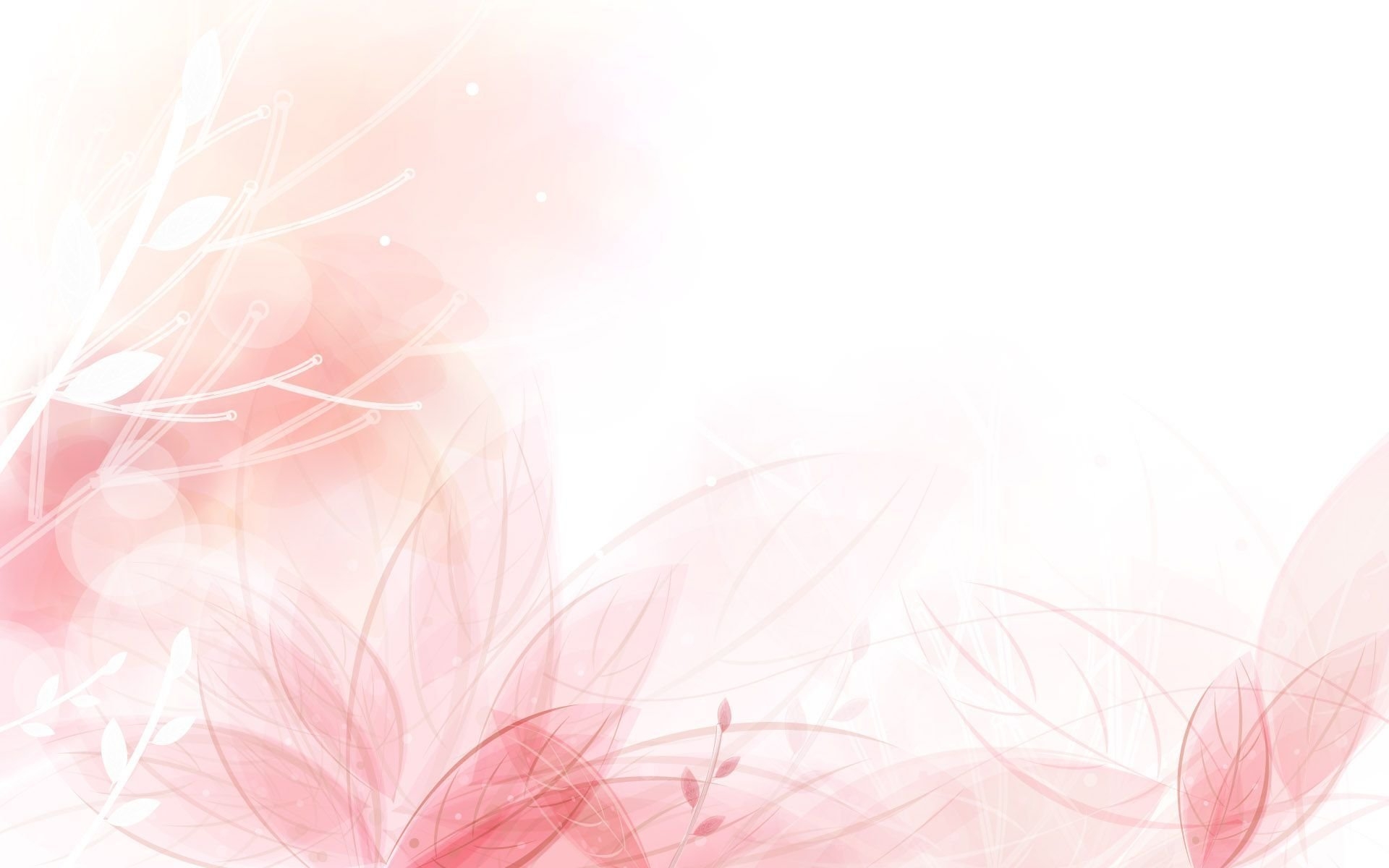 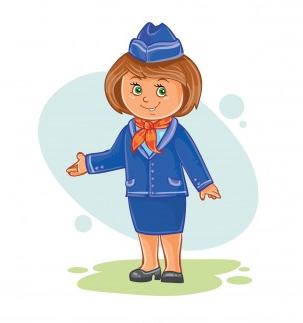 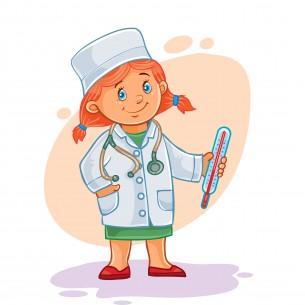 «В  мире профессий»
Привет !
Меня зовут Оля.
А это мой волшебный мир профессий!
Поиграем?
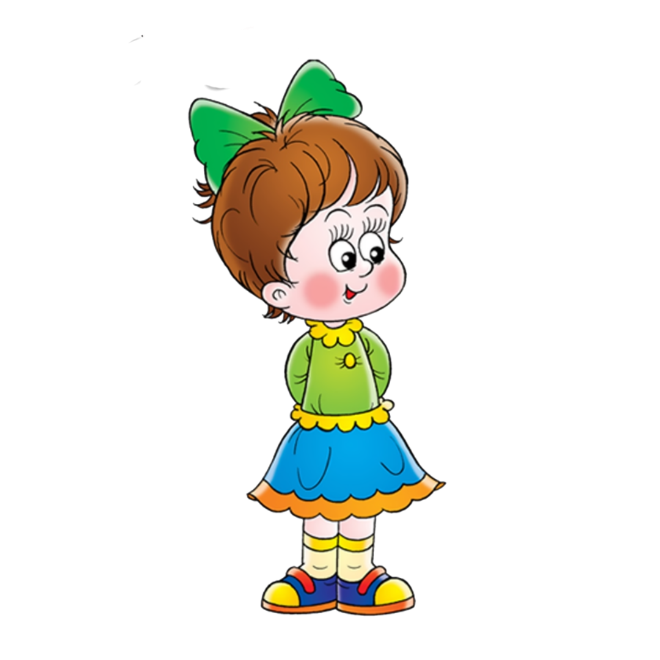 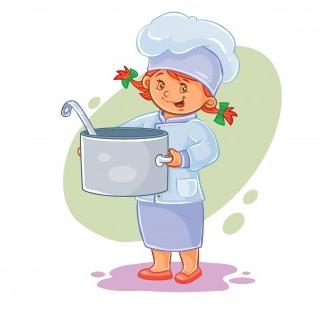 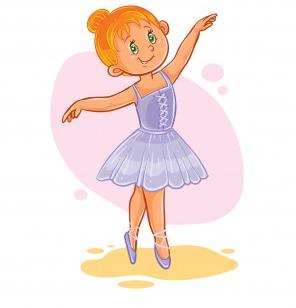 Начать игру
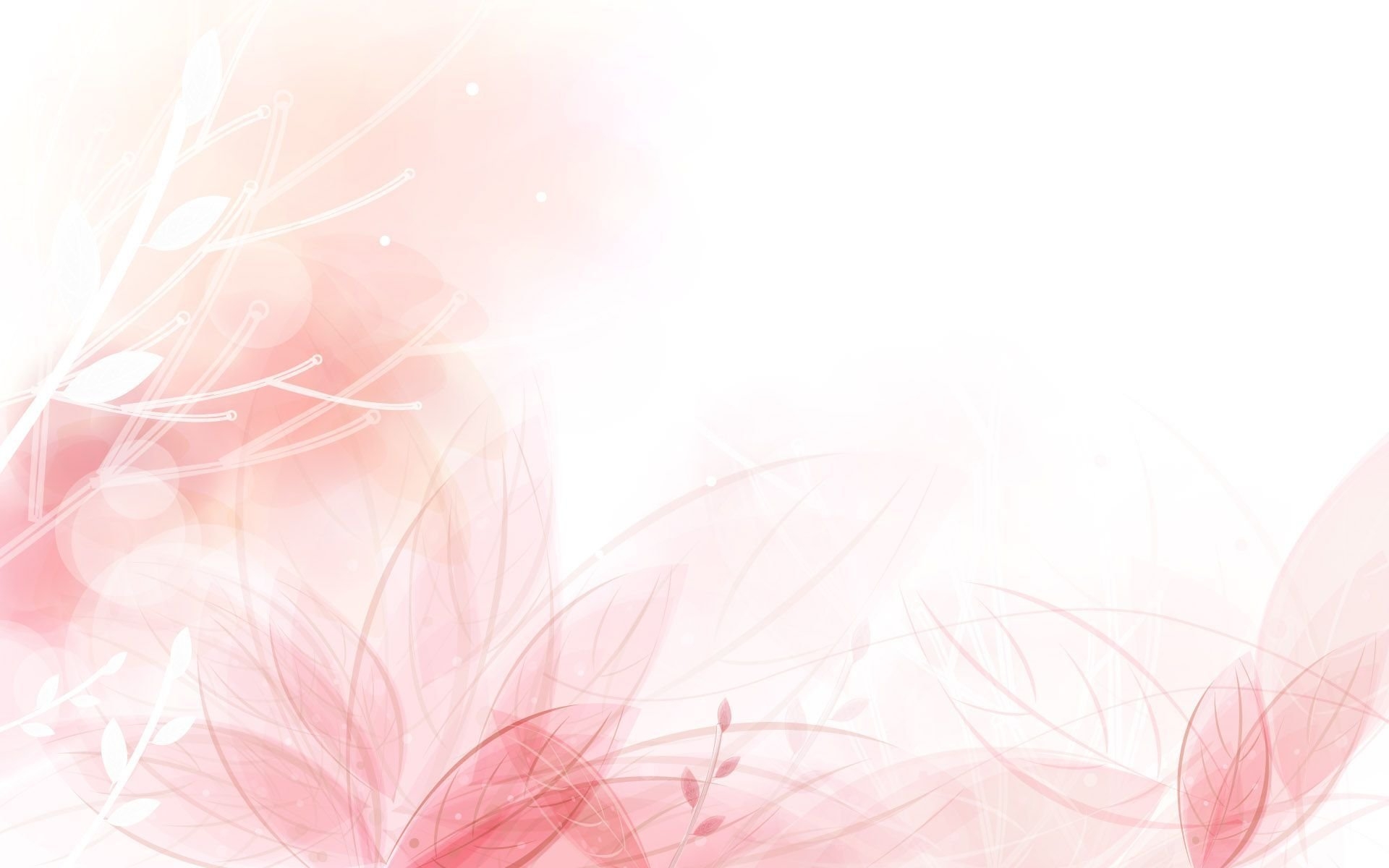 Игра «Назови правильно»
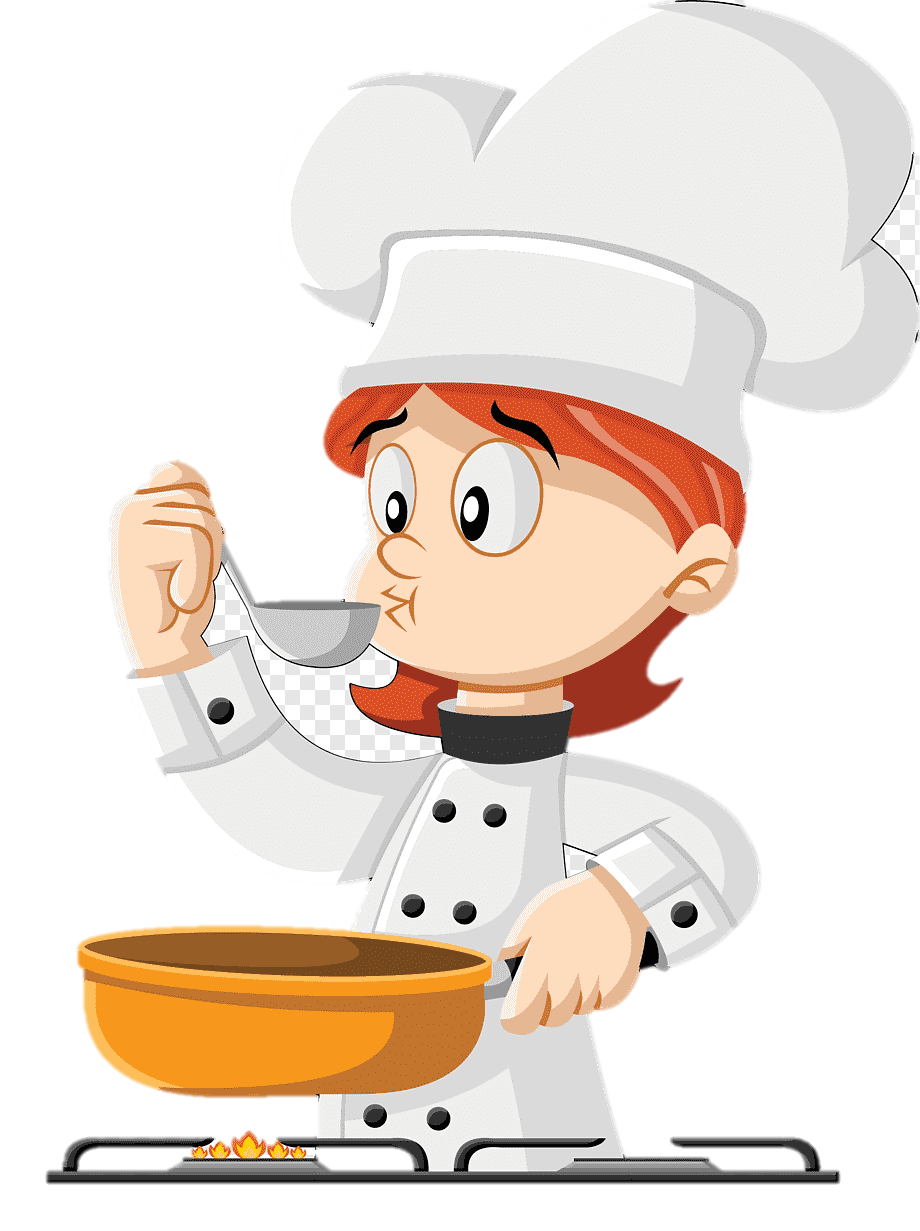 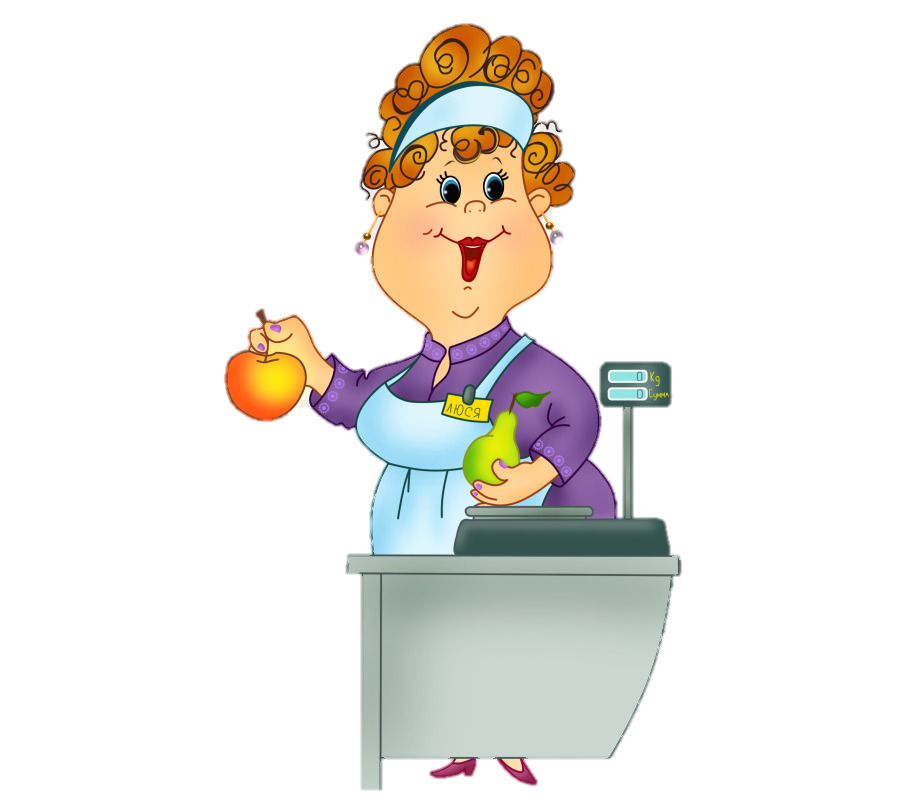 Кто пропишет витамины? 
Кто излечит от ангины? 
На прививках ты не плачь -
Как лечиться, знает ...
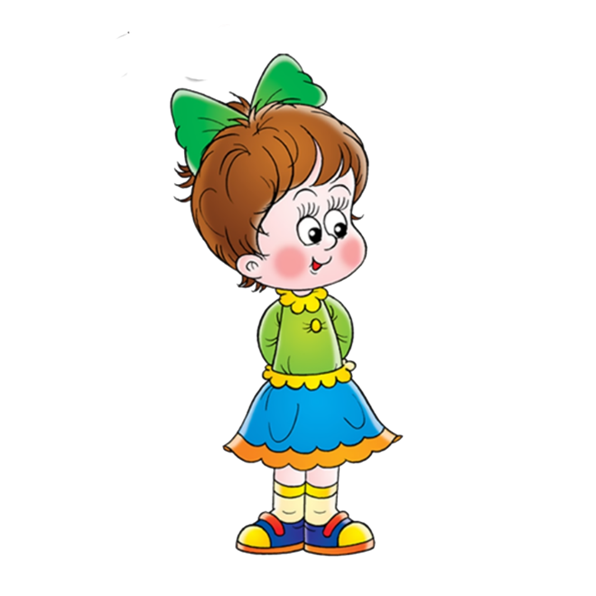 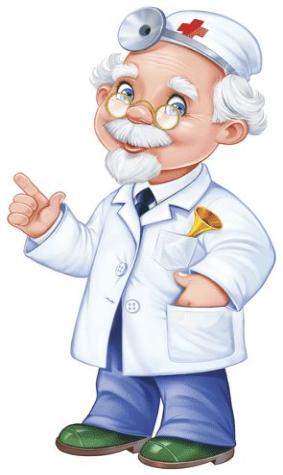 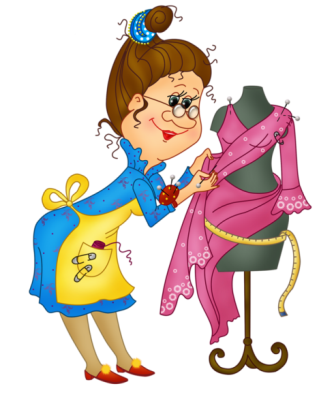 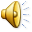 Далее
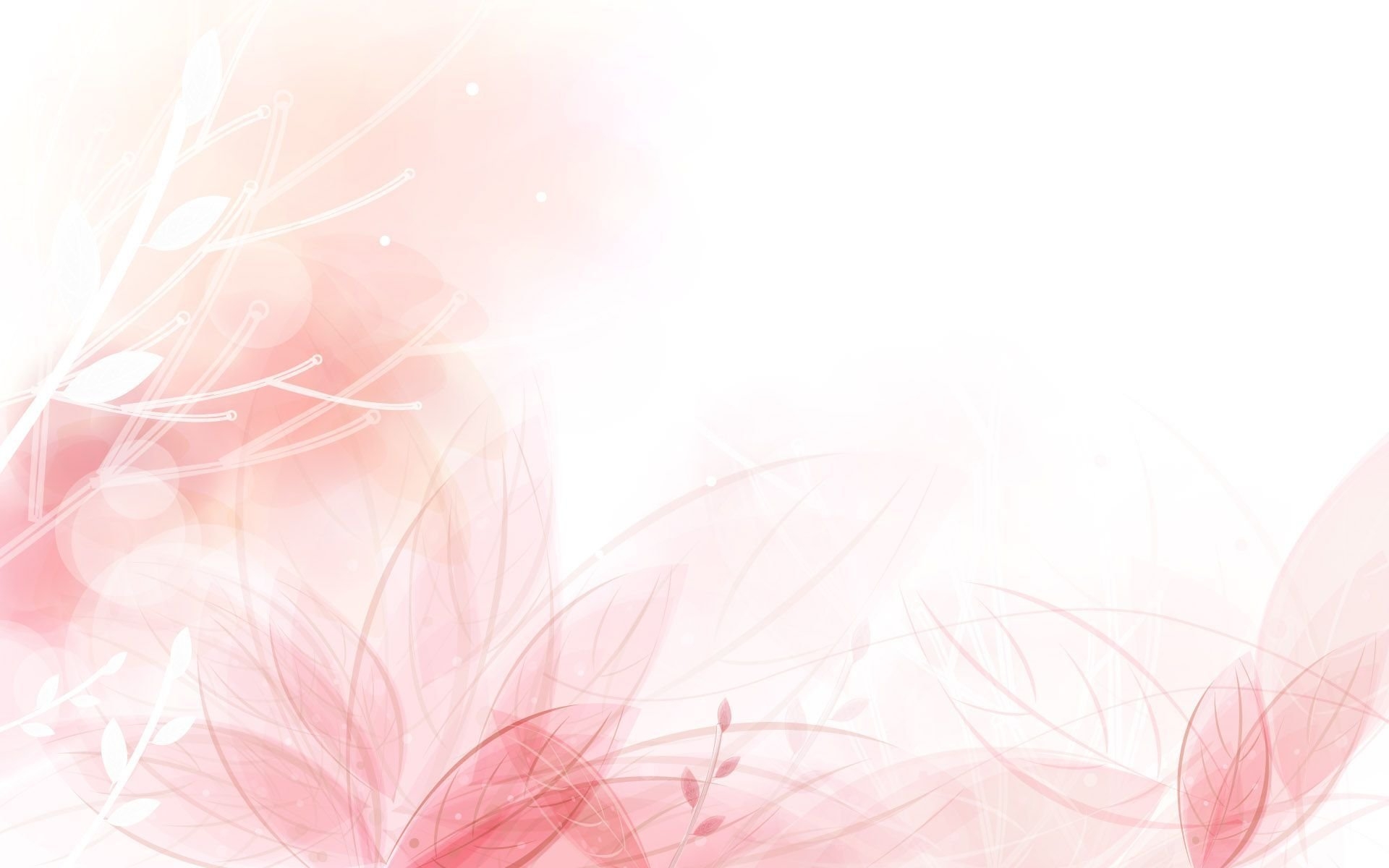 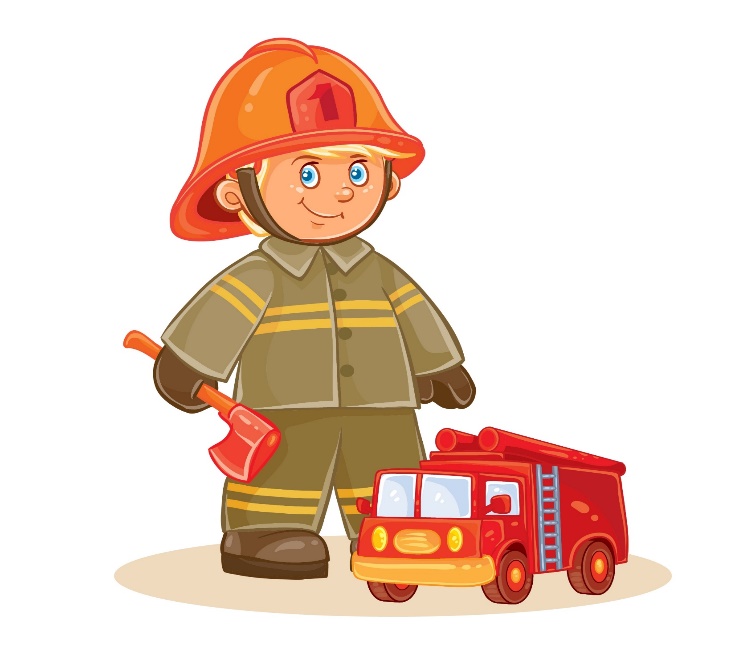 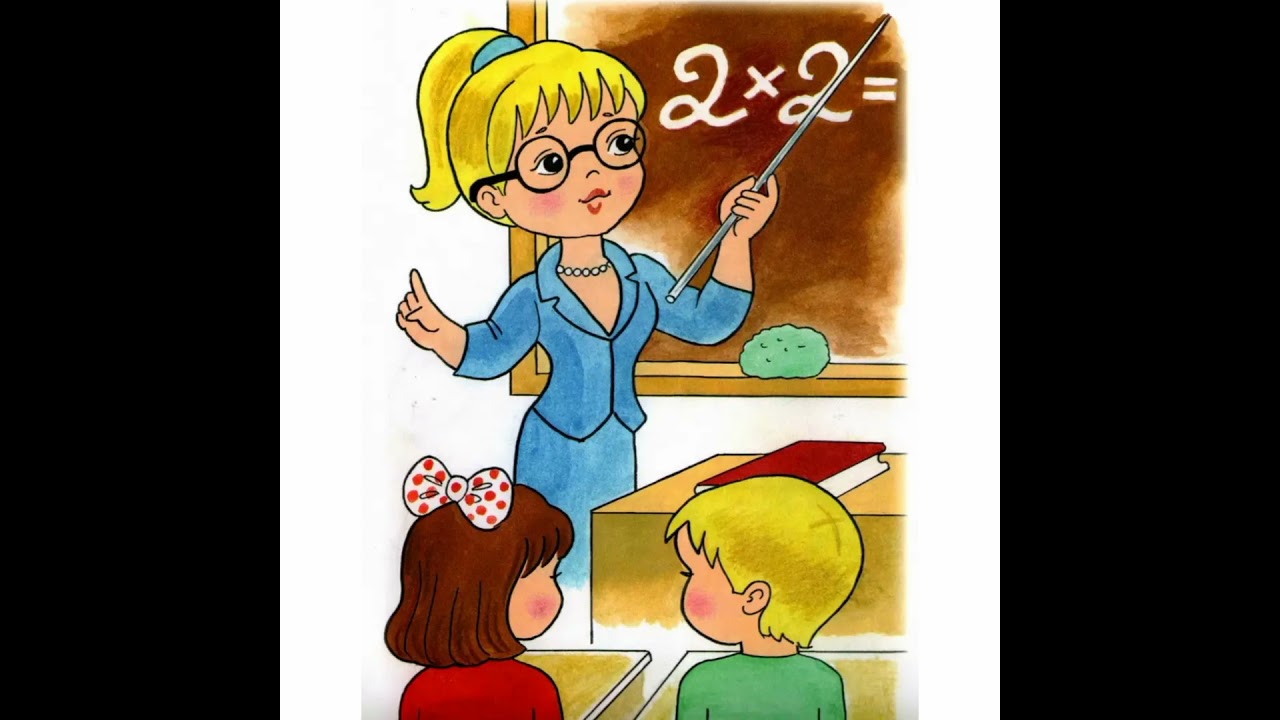 На витрине все продукты: 
Овощи, орехи, фрукты.
Помидор и огурец 
Предлагает ...
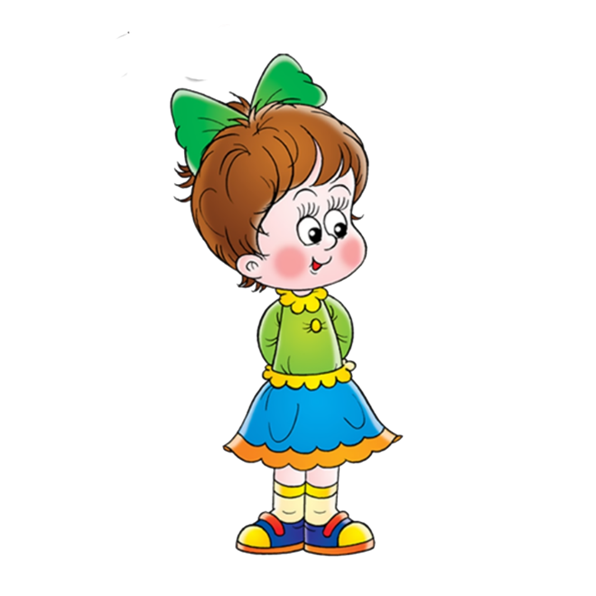 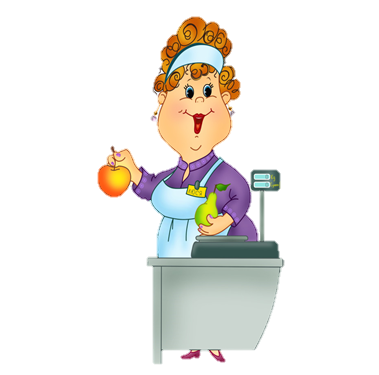 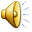 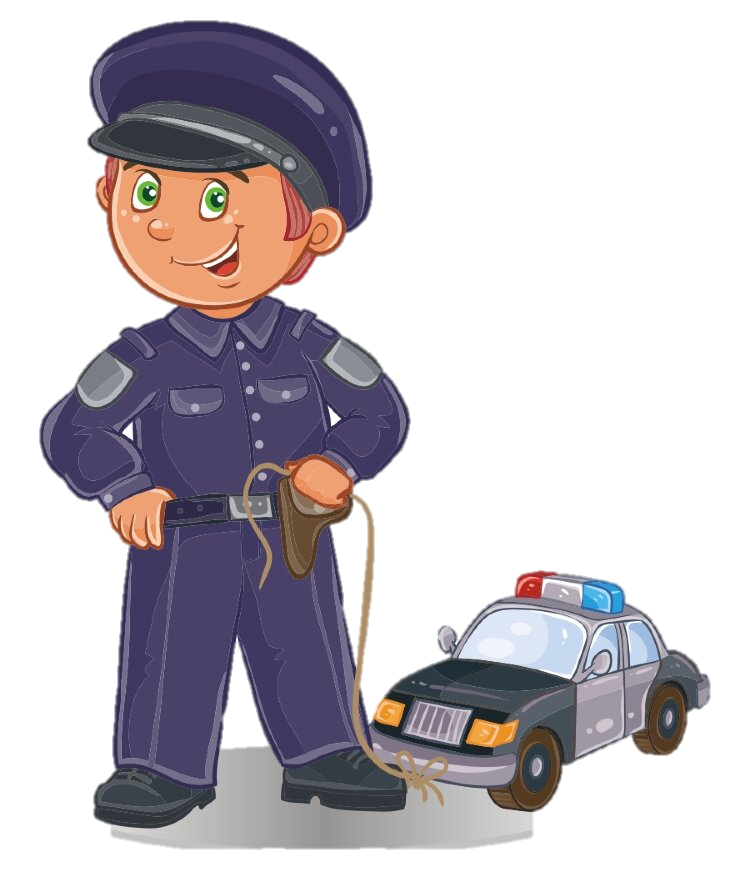 Далее
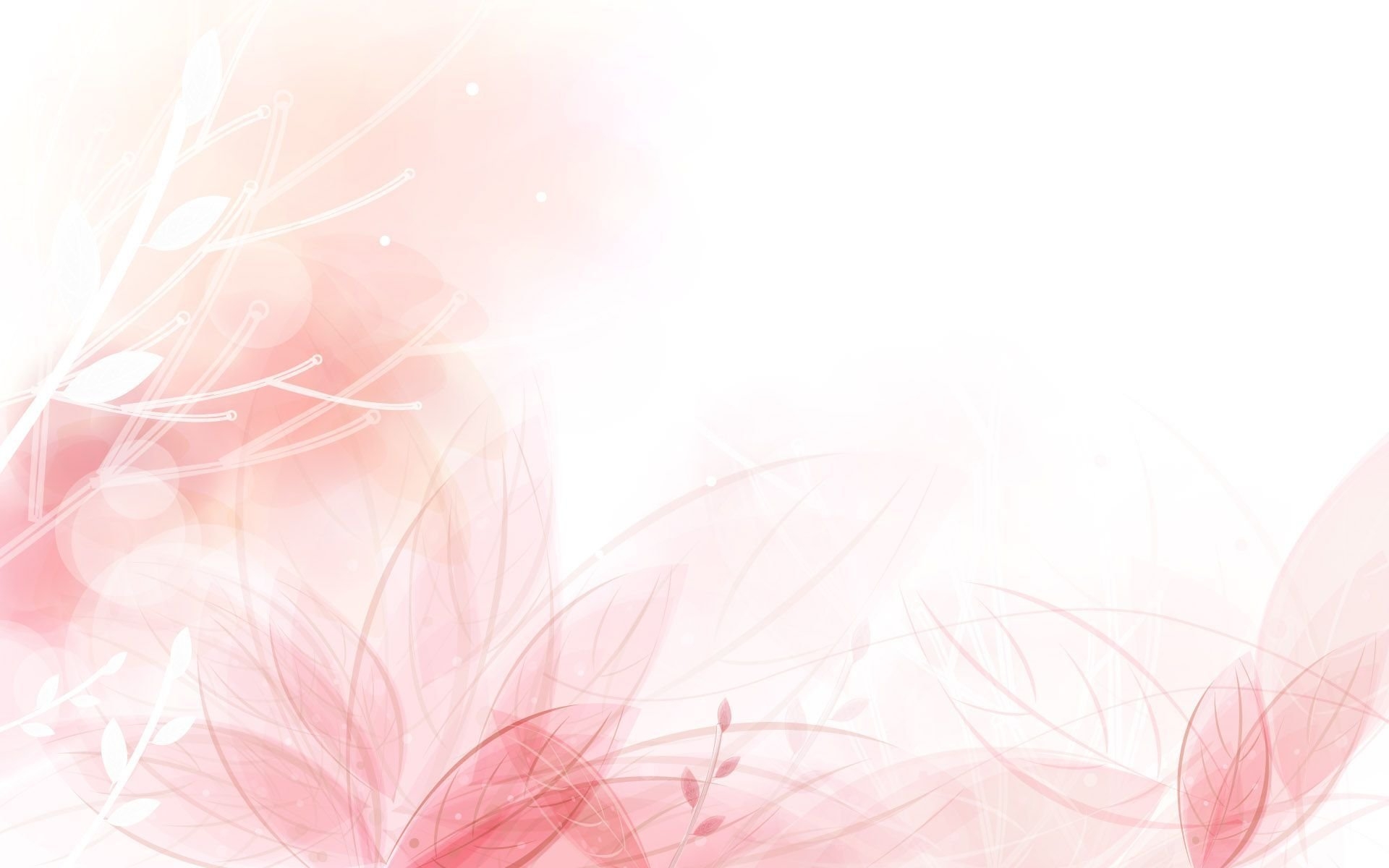 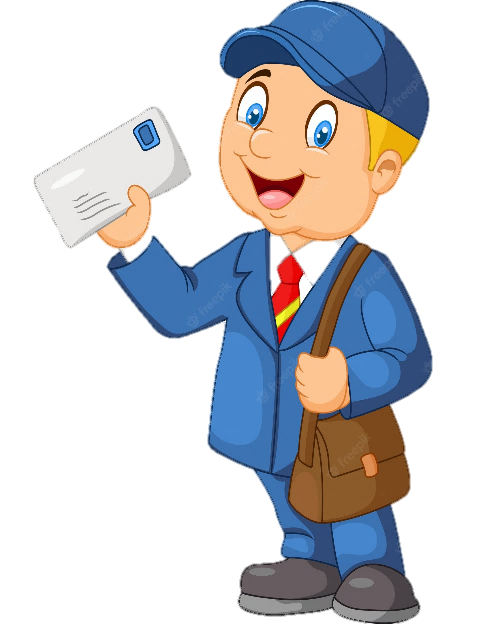 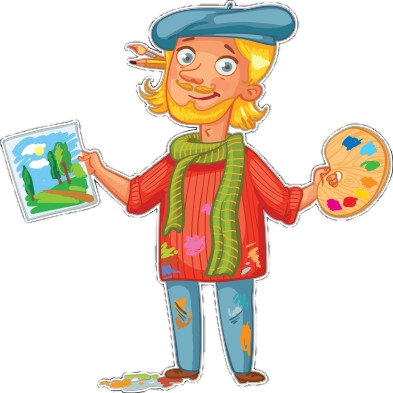 Кирпичи кладет он в ряд,
Строит садик для ребят
Не шахтер и не водитель,
Дом нам выстроит...
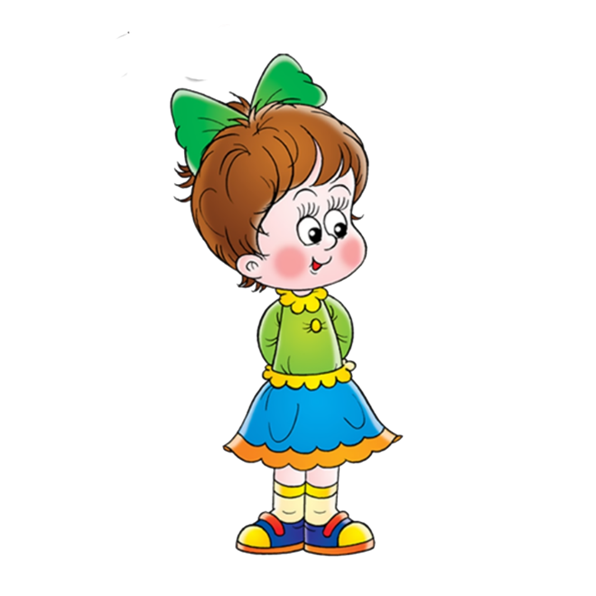 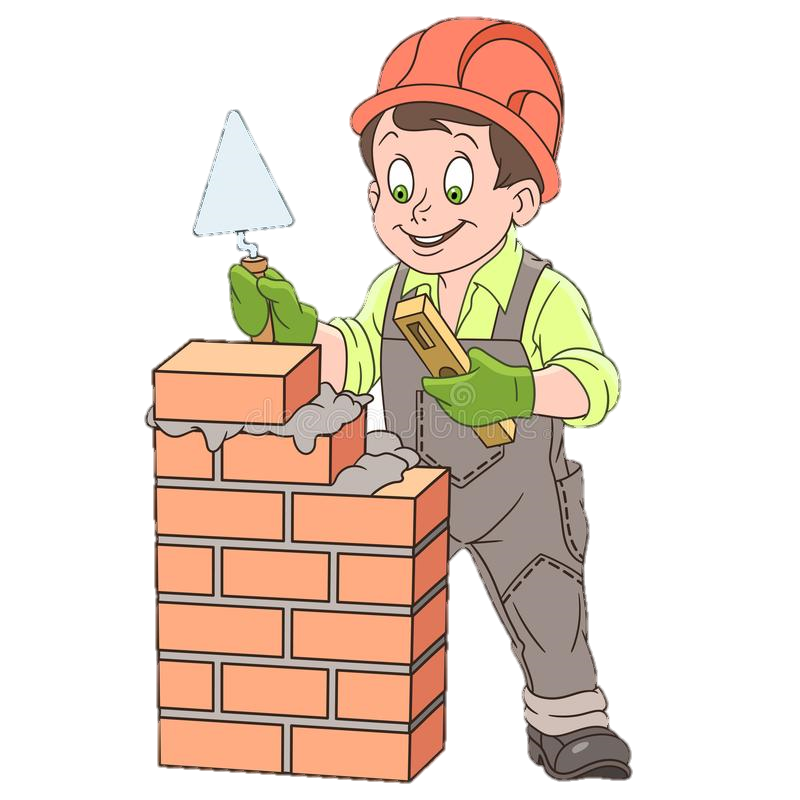 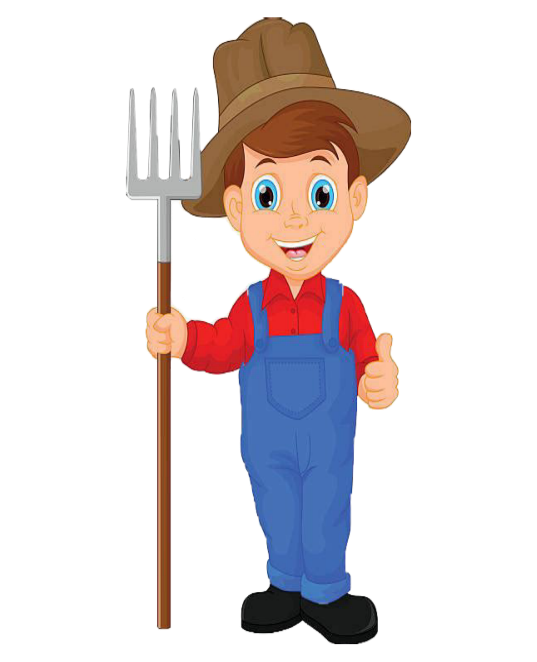 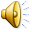 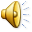 Далее
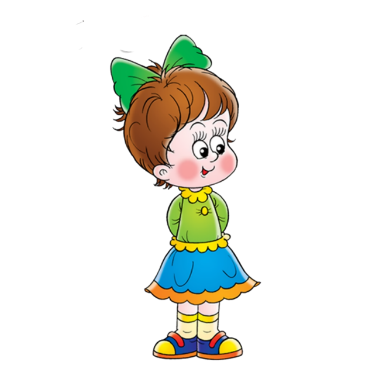 Игра «Что нужно для работы»
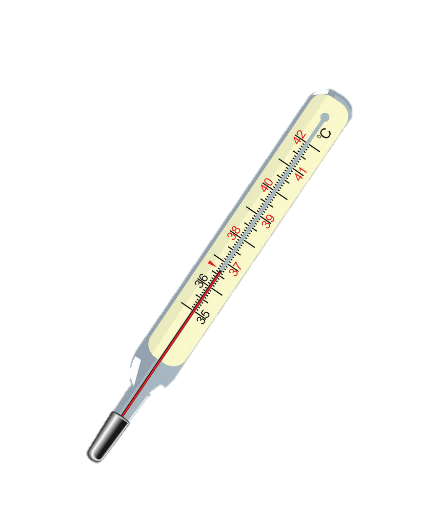 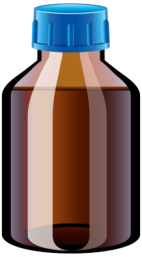 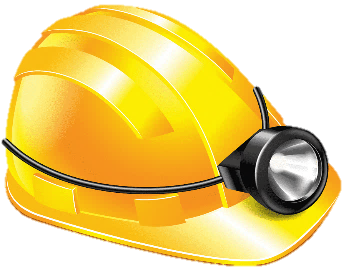 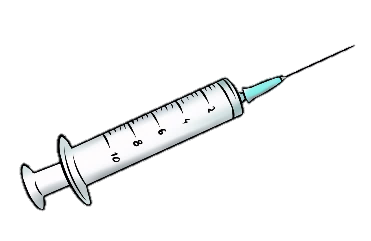 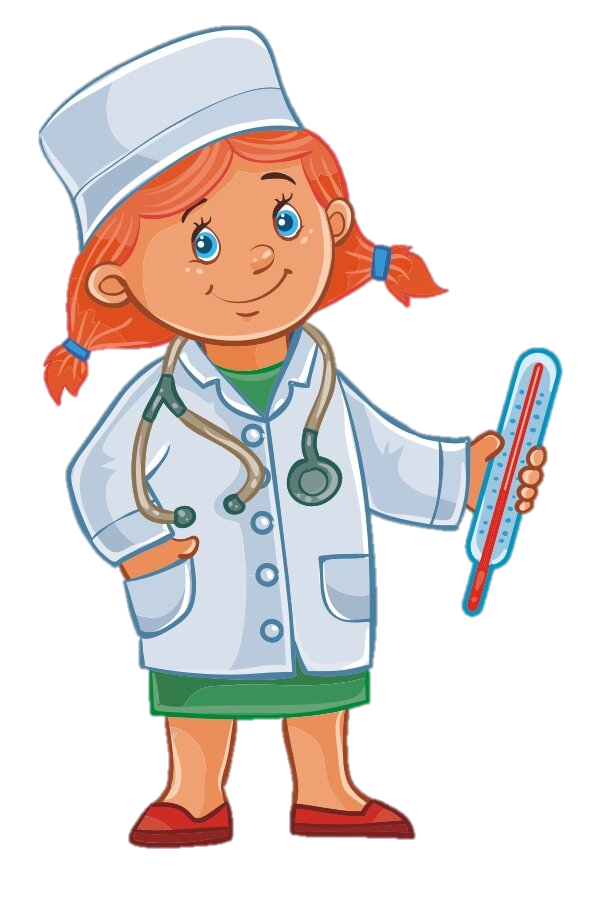 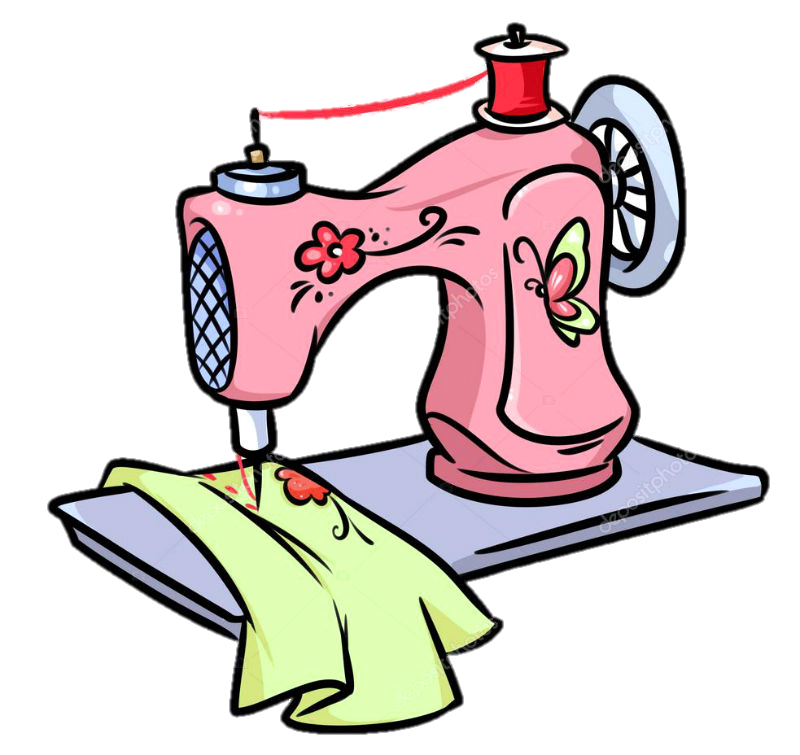 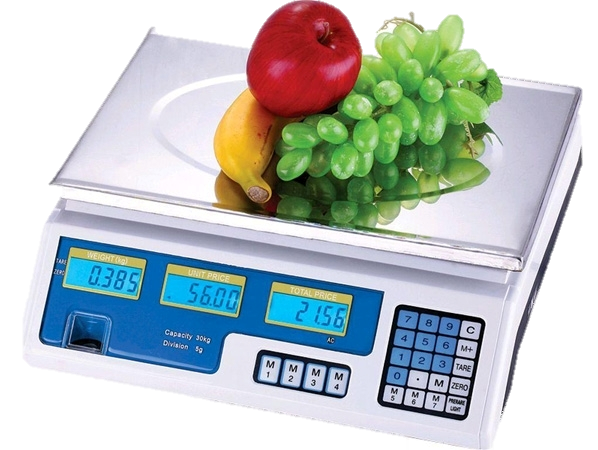 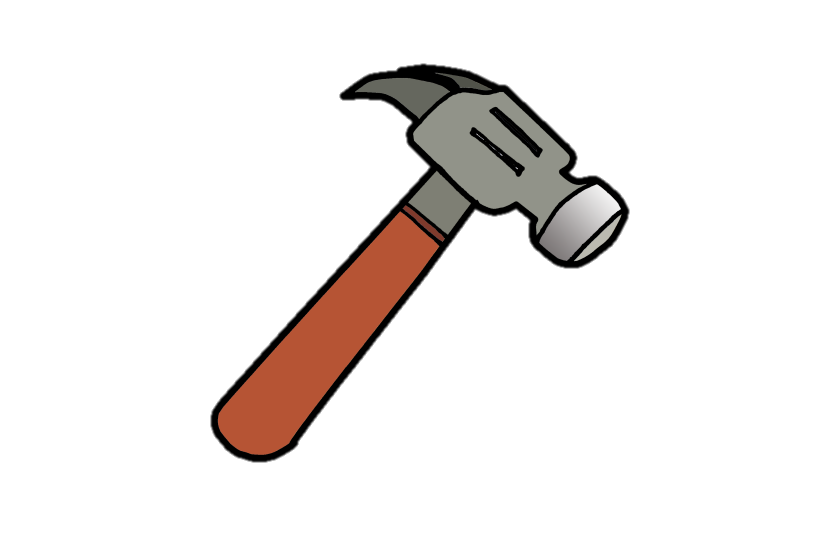 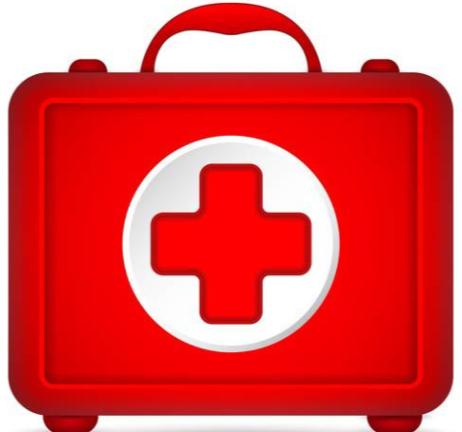 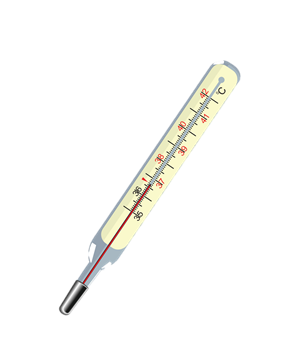 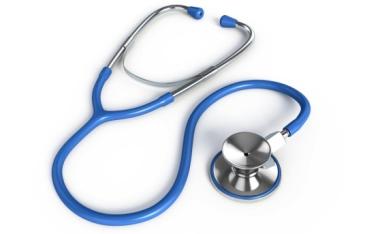 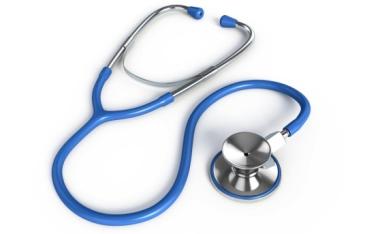 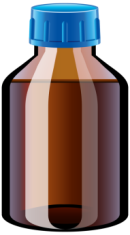 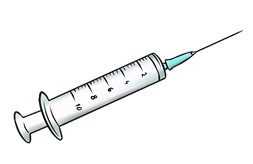 Далее
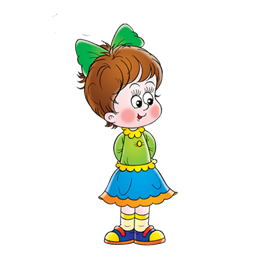 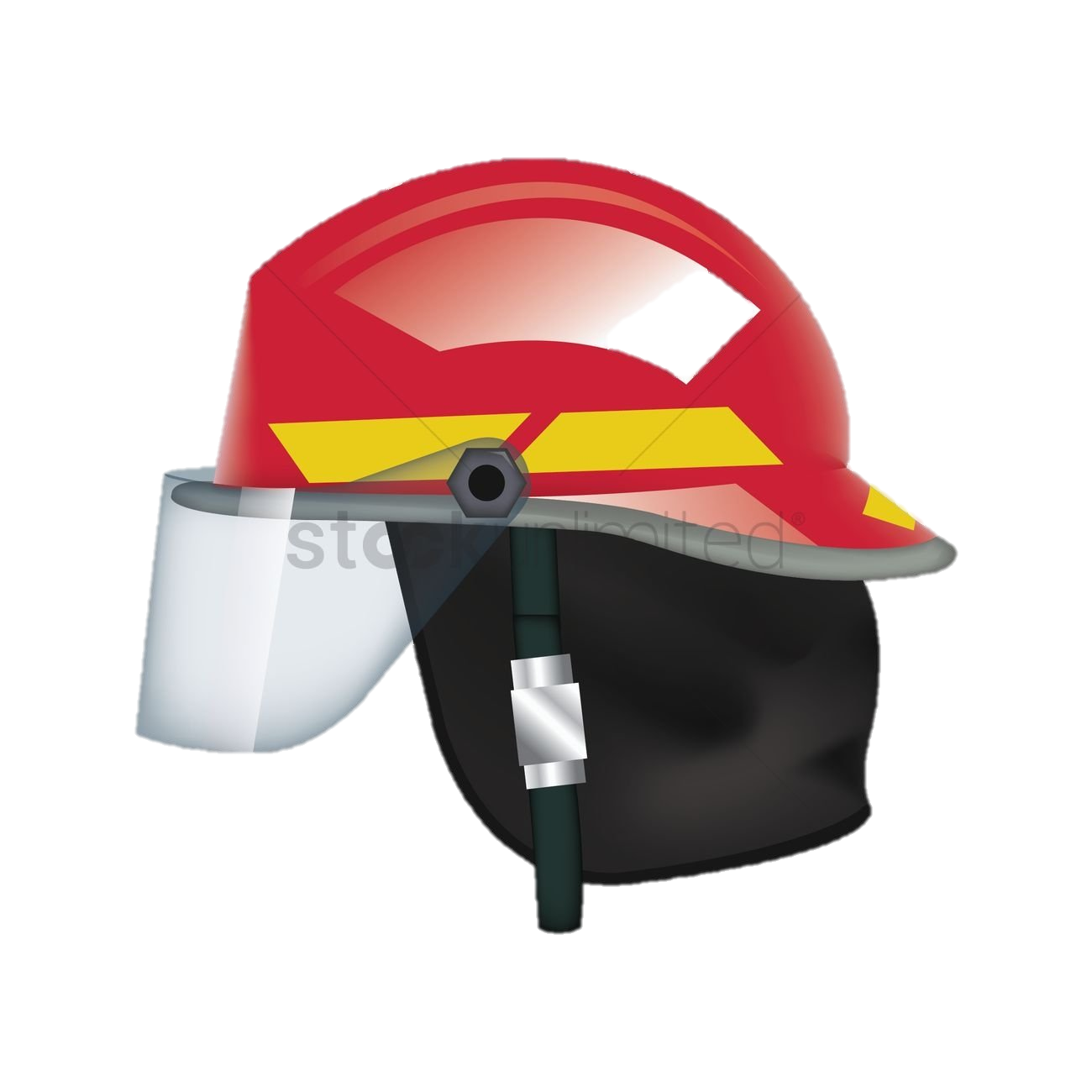 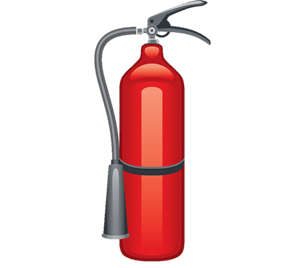 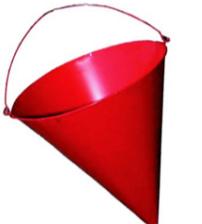 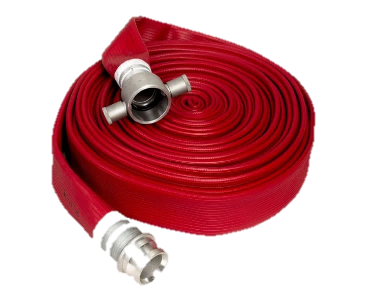 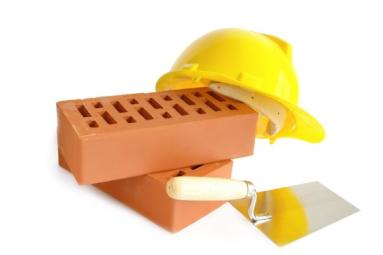 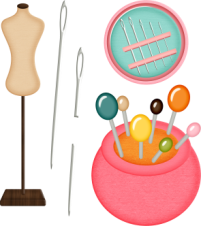 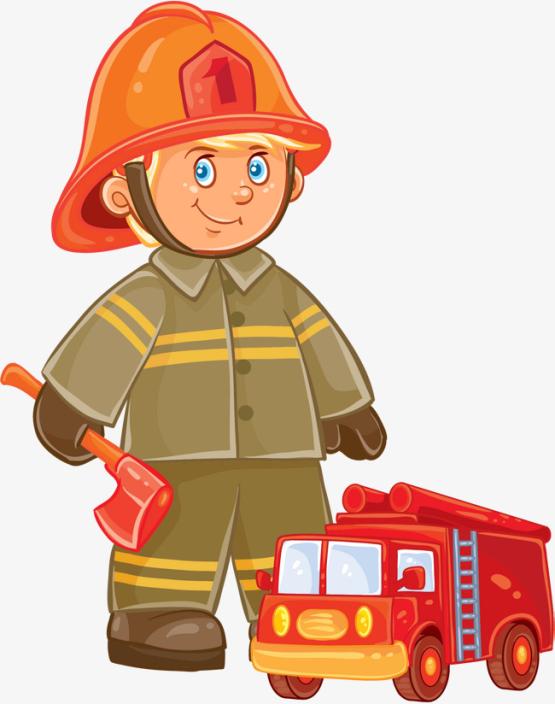 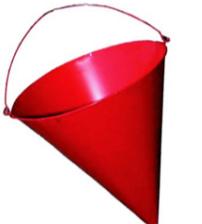 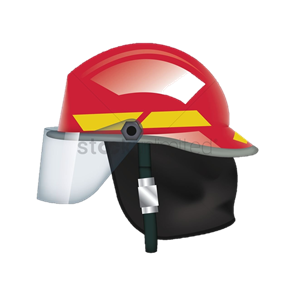 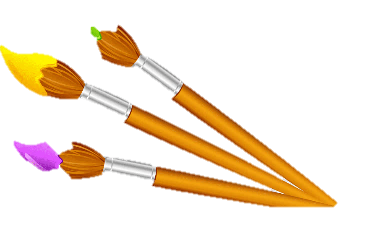 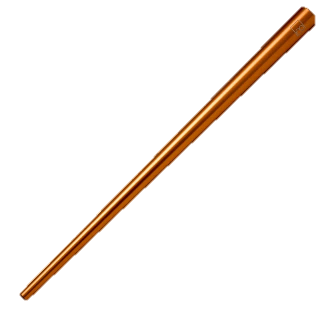 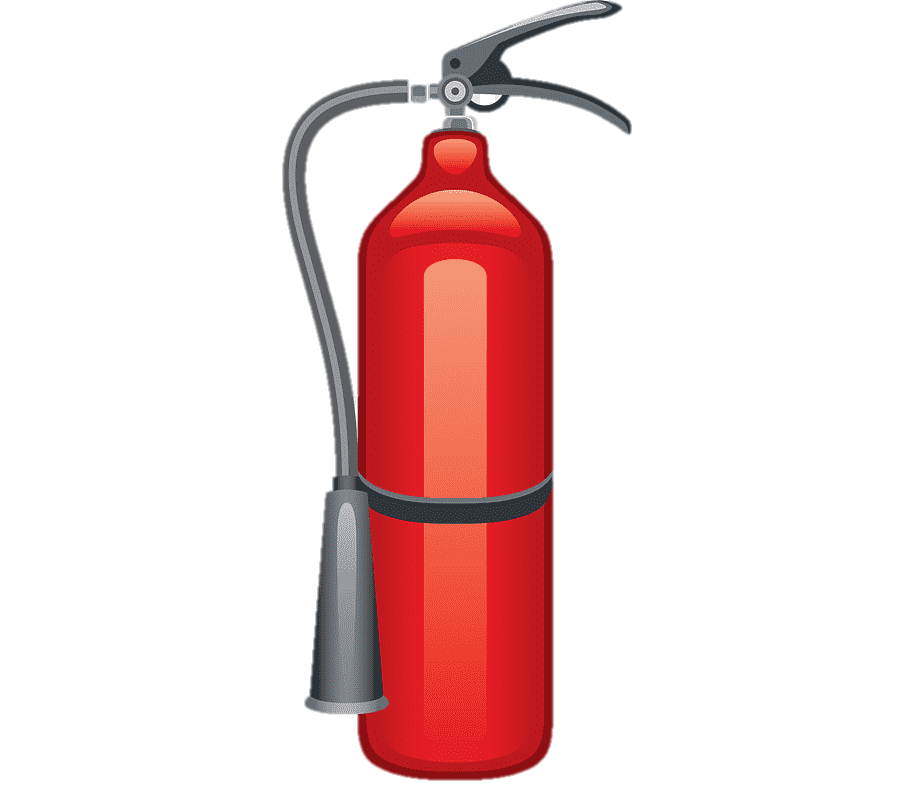 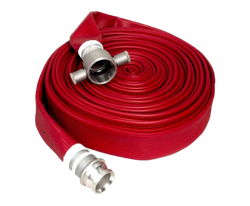 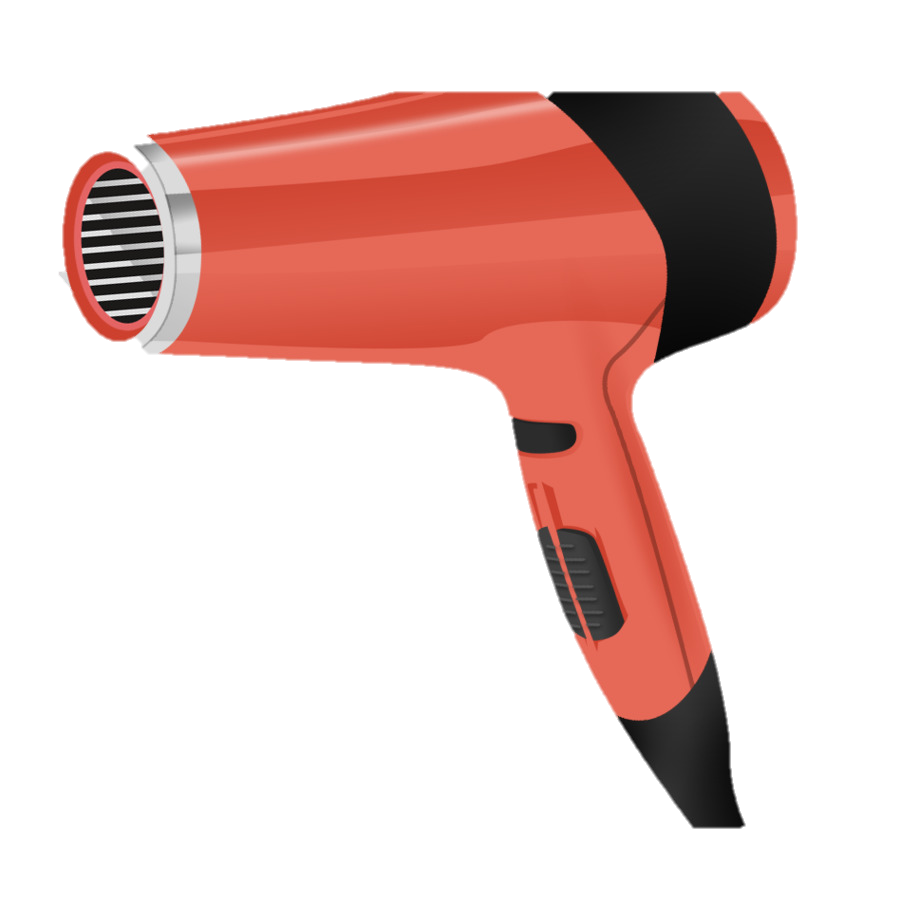 Далее
Игра «Кто, где работает?»
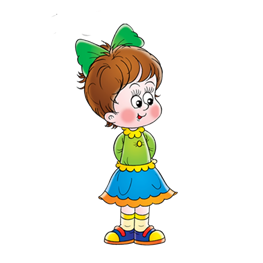 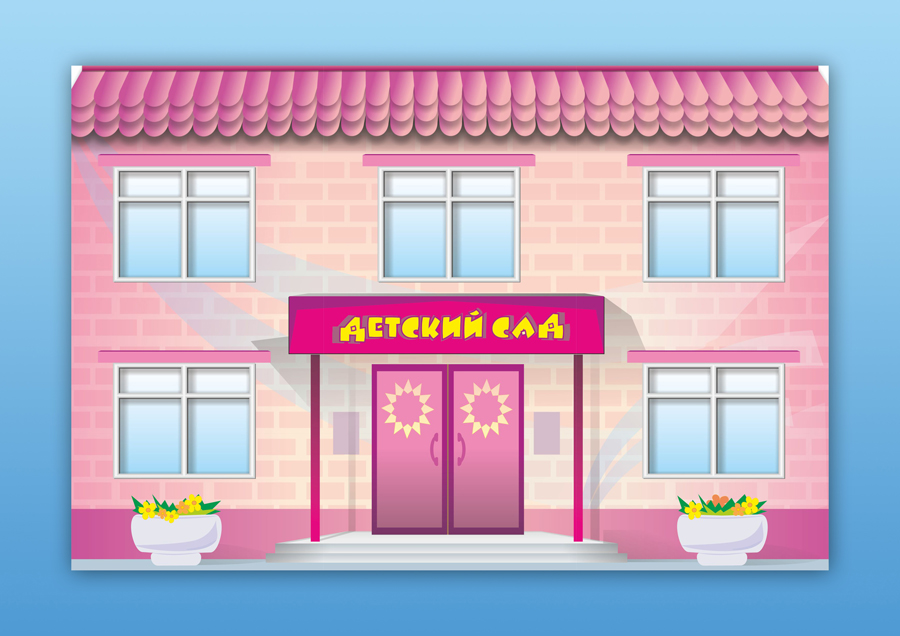 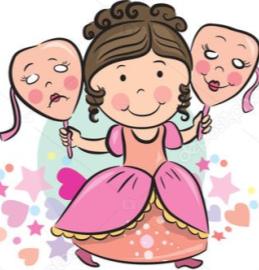 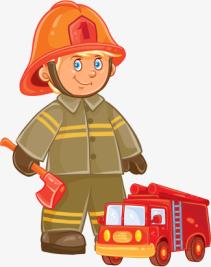 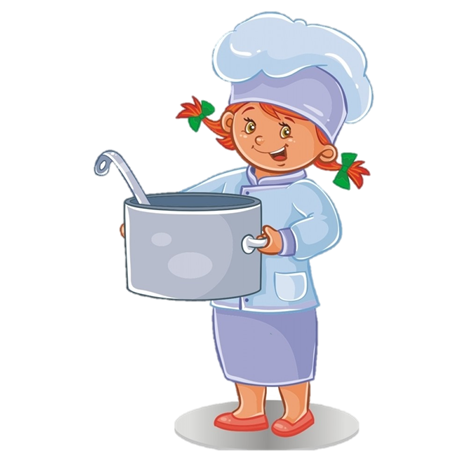 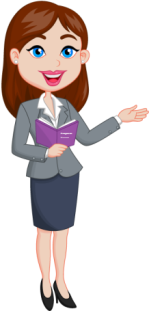 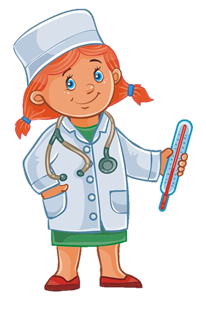 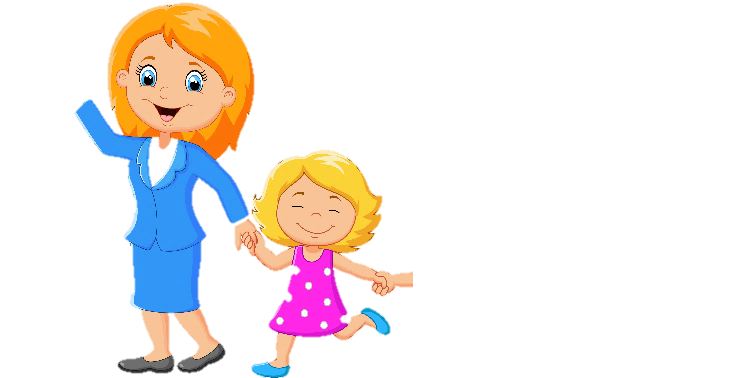 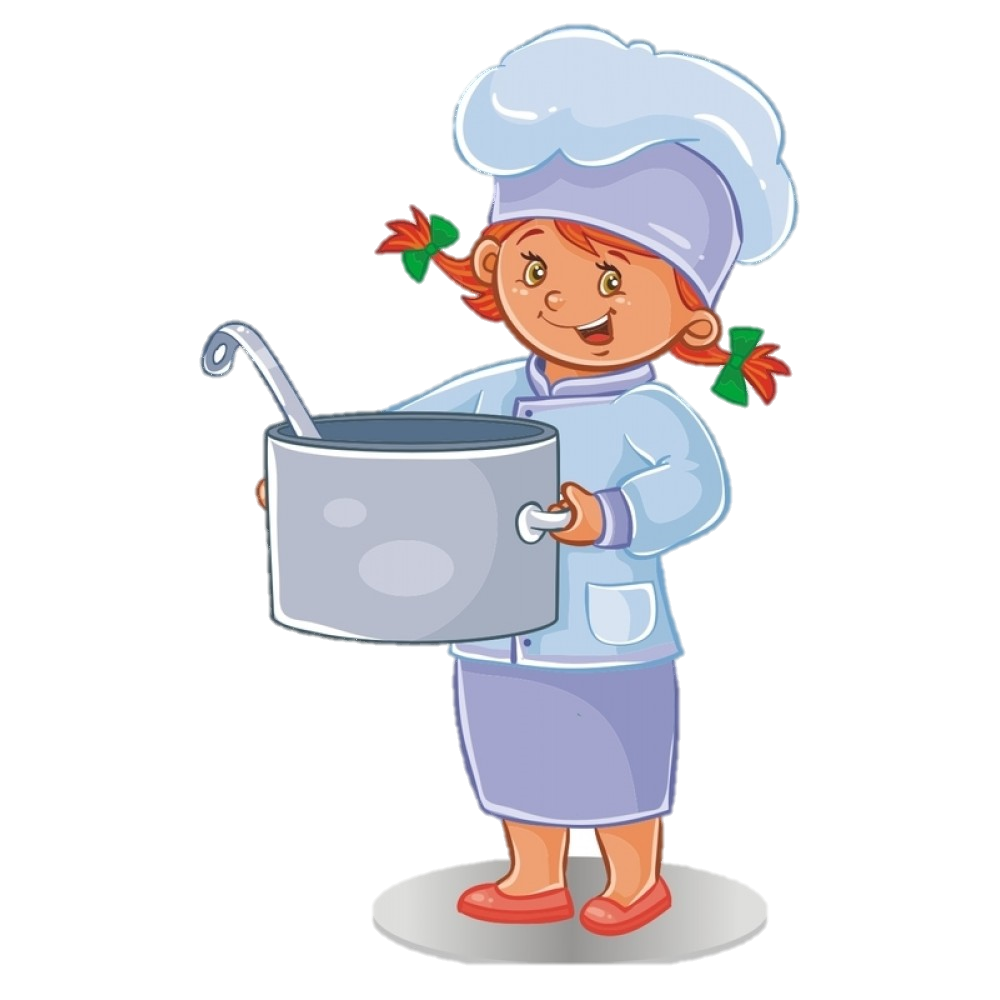 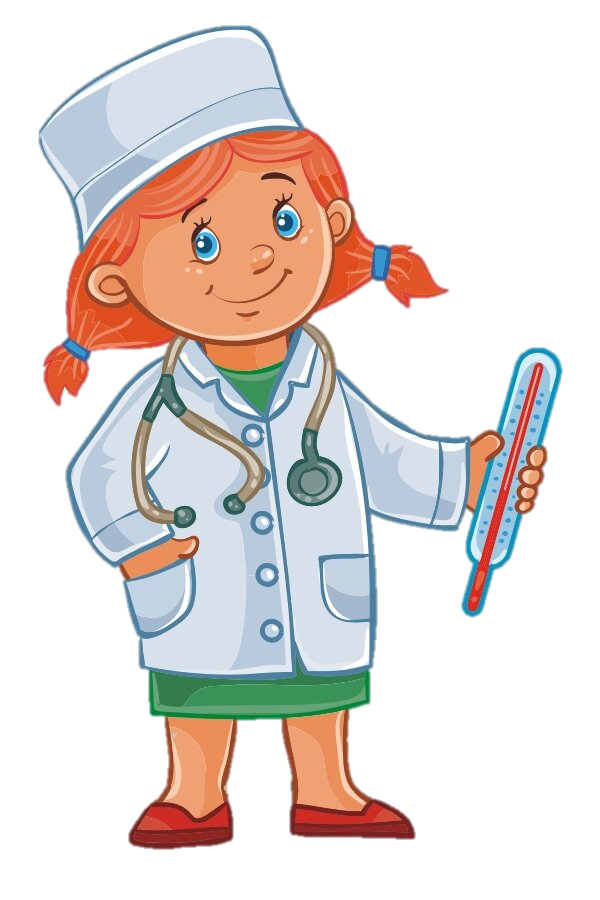 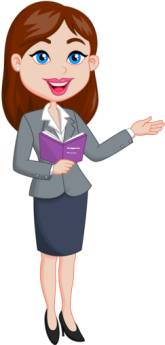 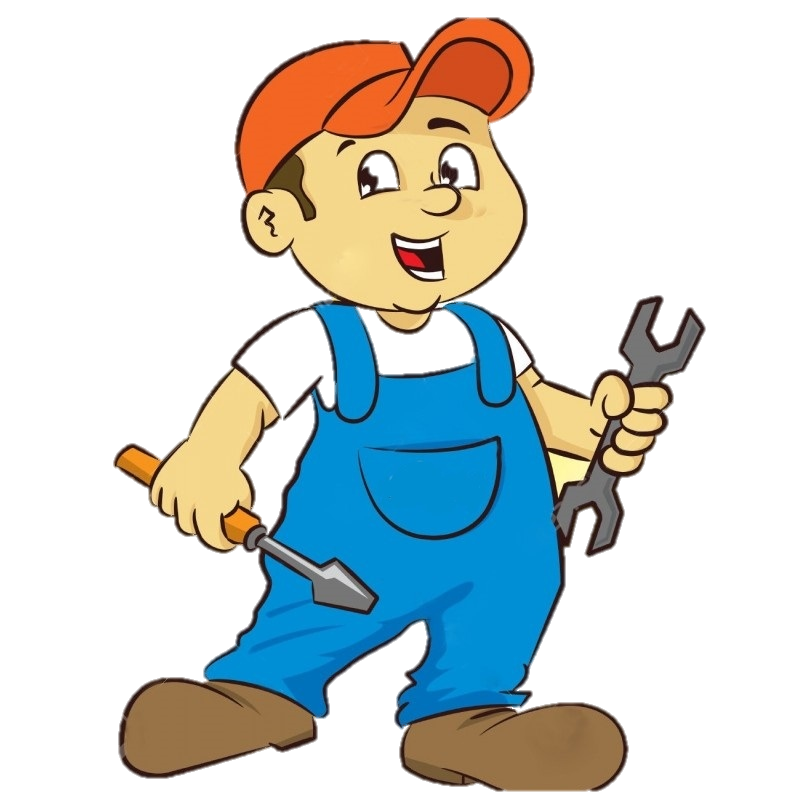 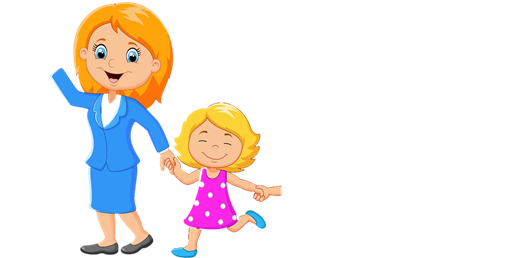 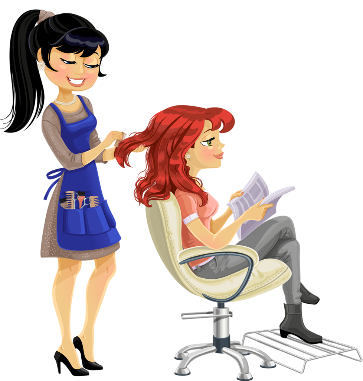 Далее
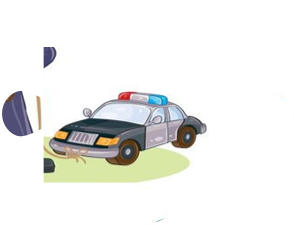 Собери пазл
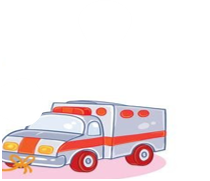 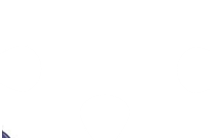 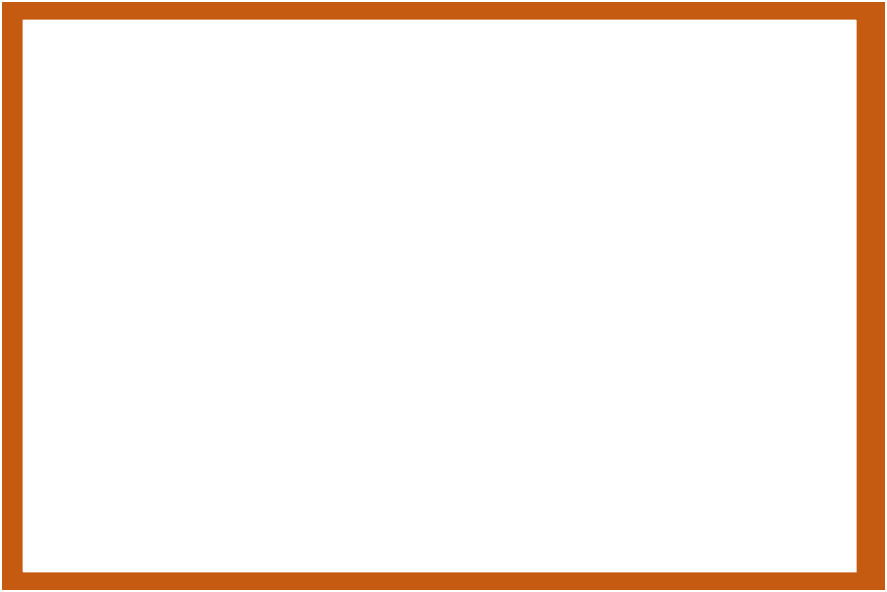 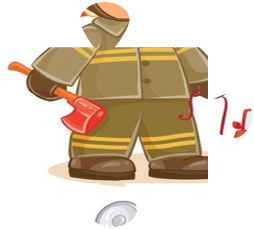 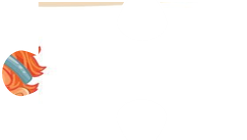 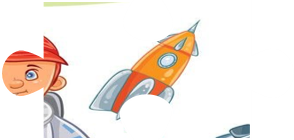 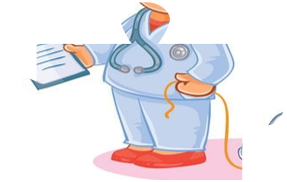 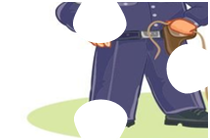 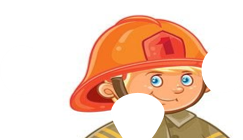 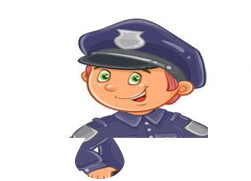 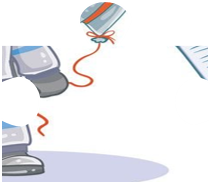 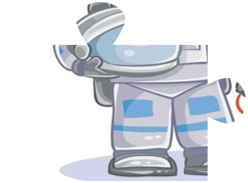 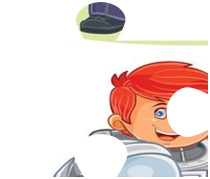 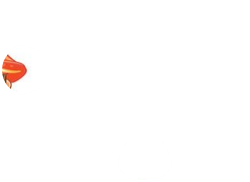 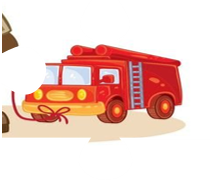 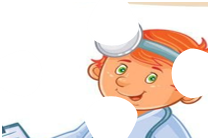 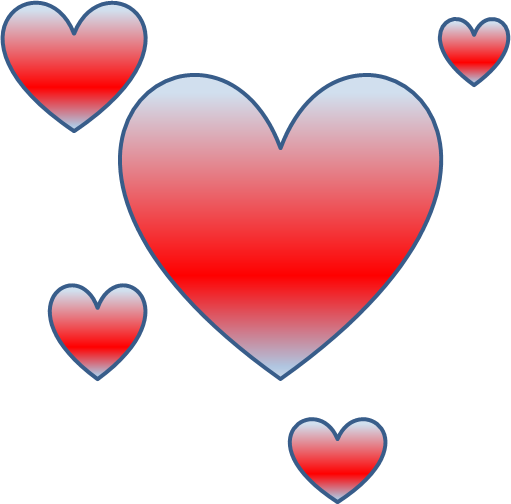 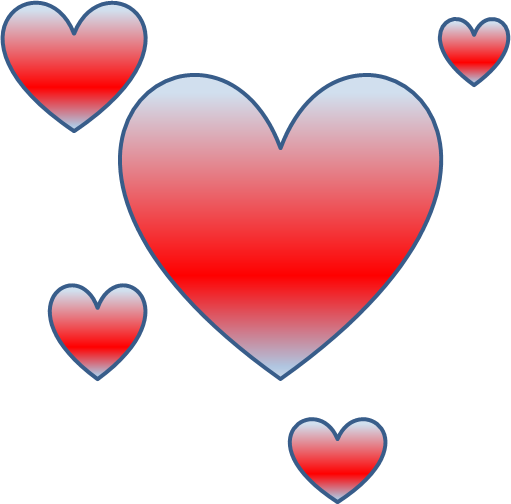 Мне очень понравилось с тобой играть! 
До скорой встречи!
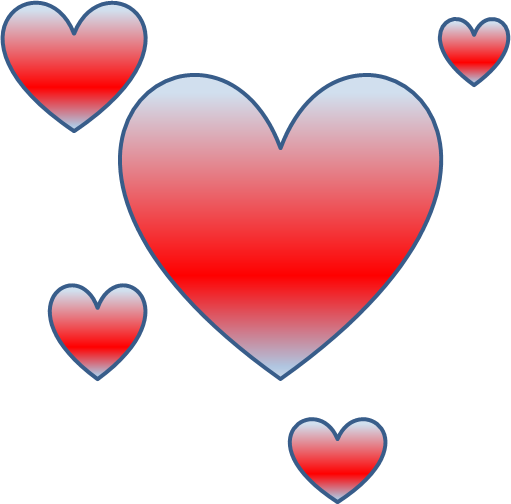 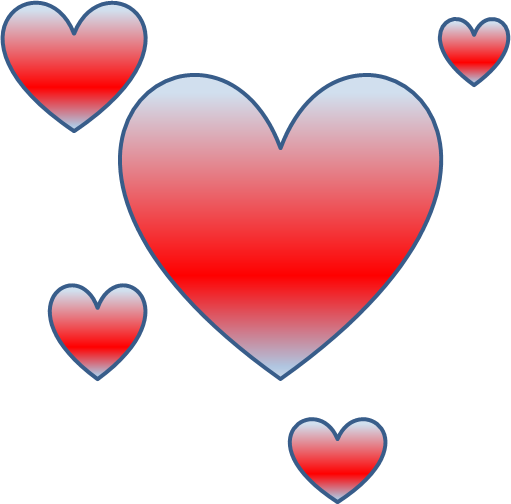